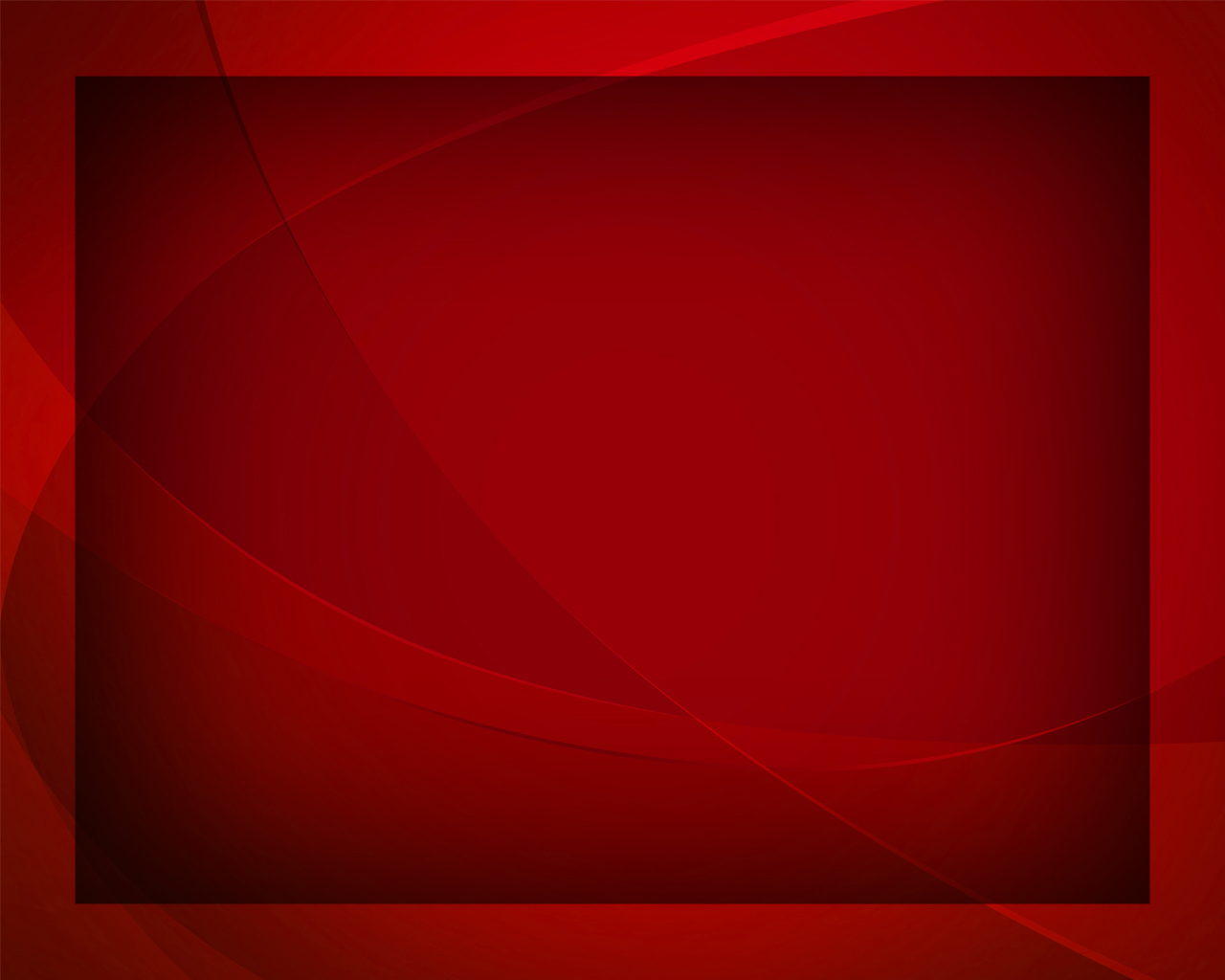 Свет после мрака
Гимны надежды №225
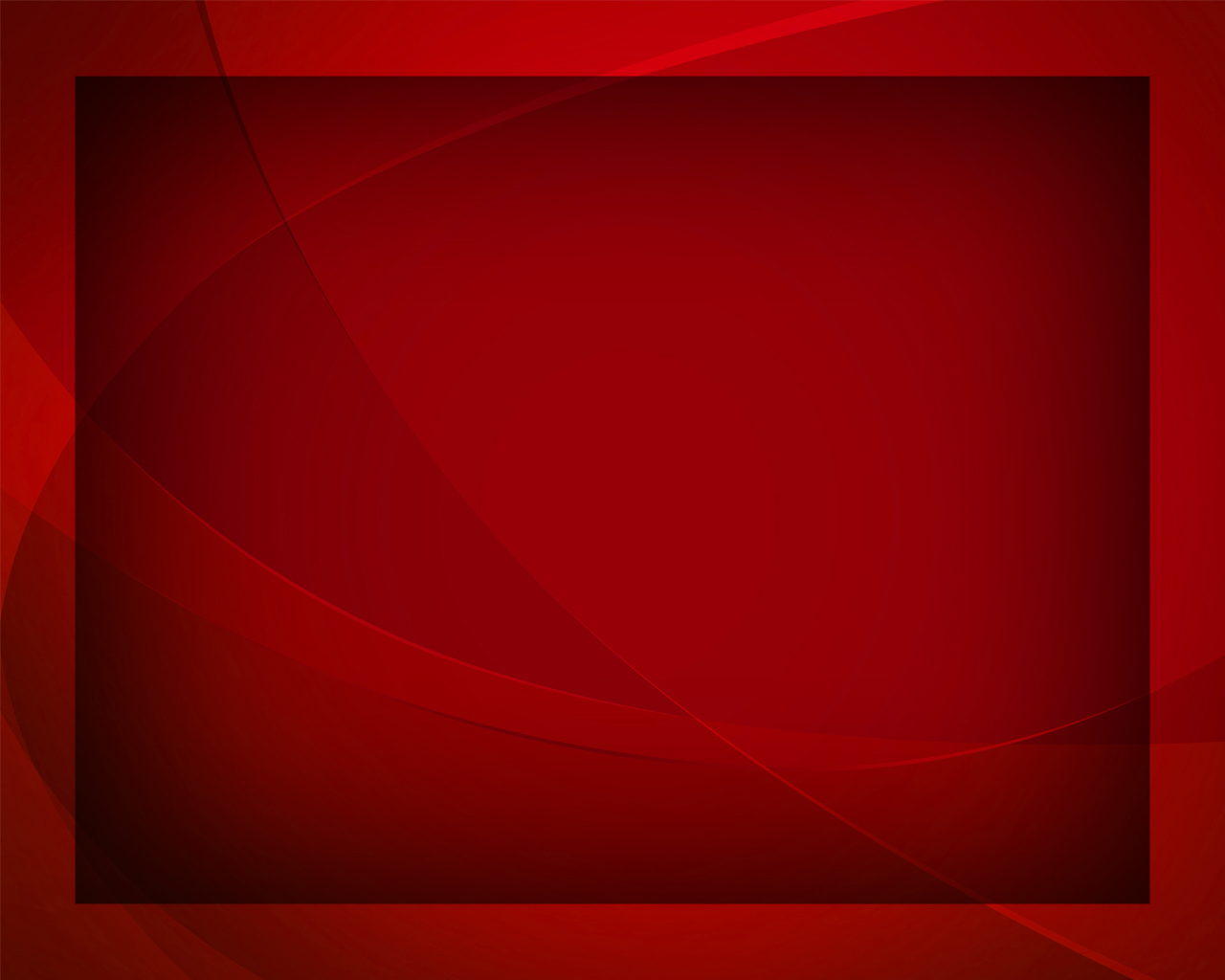 Свет после мрака, тишь за грозой, 
Сила за слабостью жизни земной,
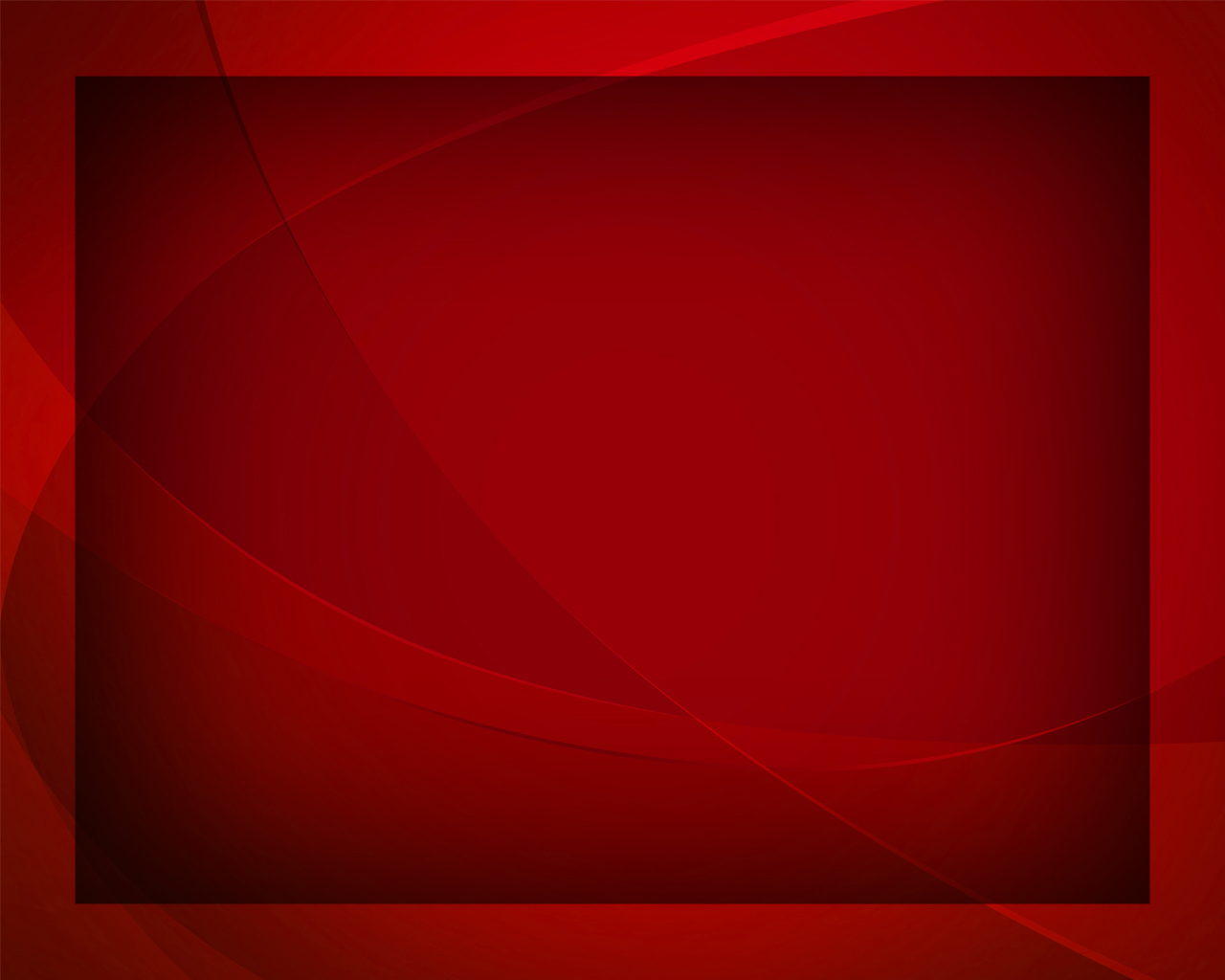 Сладость
 за горьким, 
песнь после слёз,
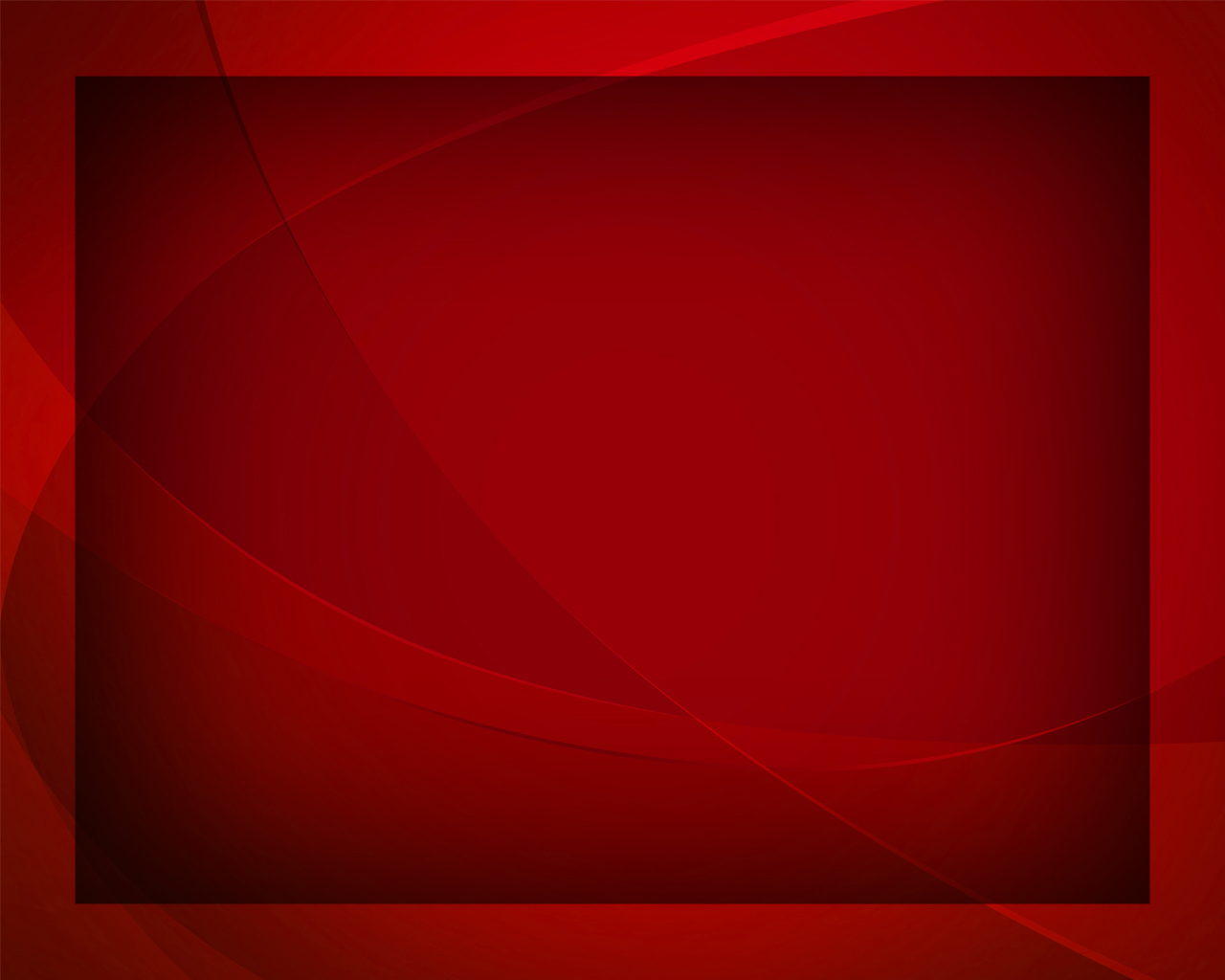 После скитанья ждёт верных Христос.
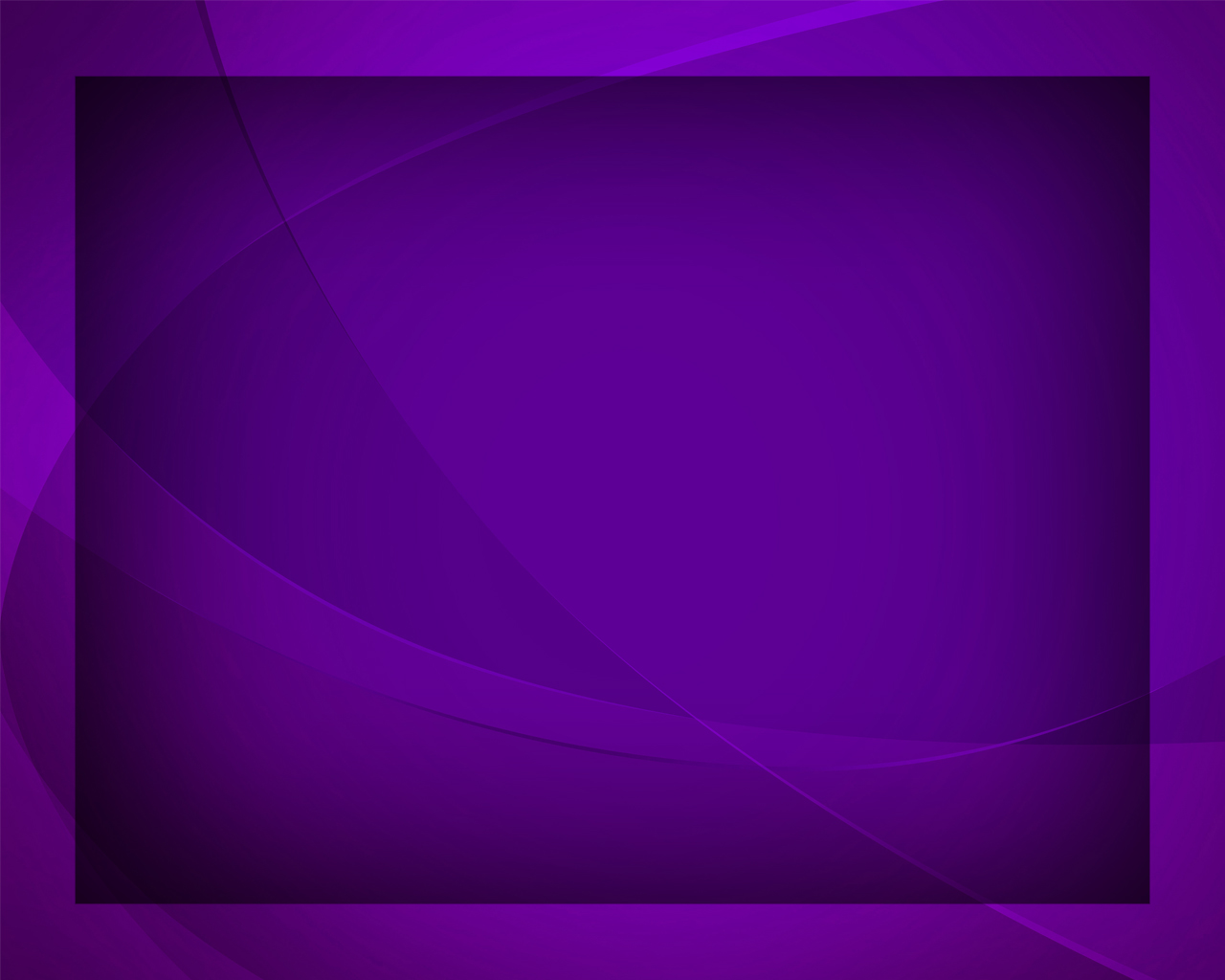 Здесь льются слёзы –
Там стихнут грозы.
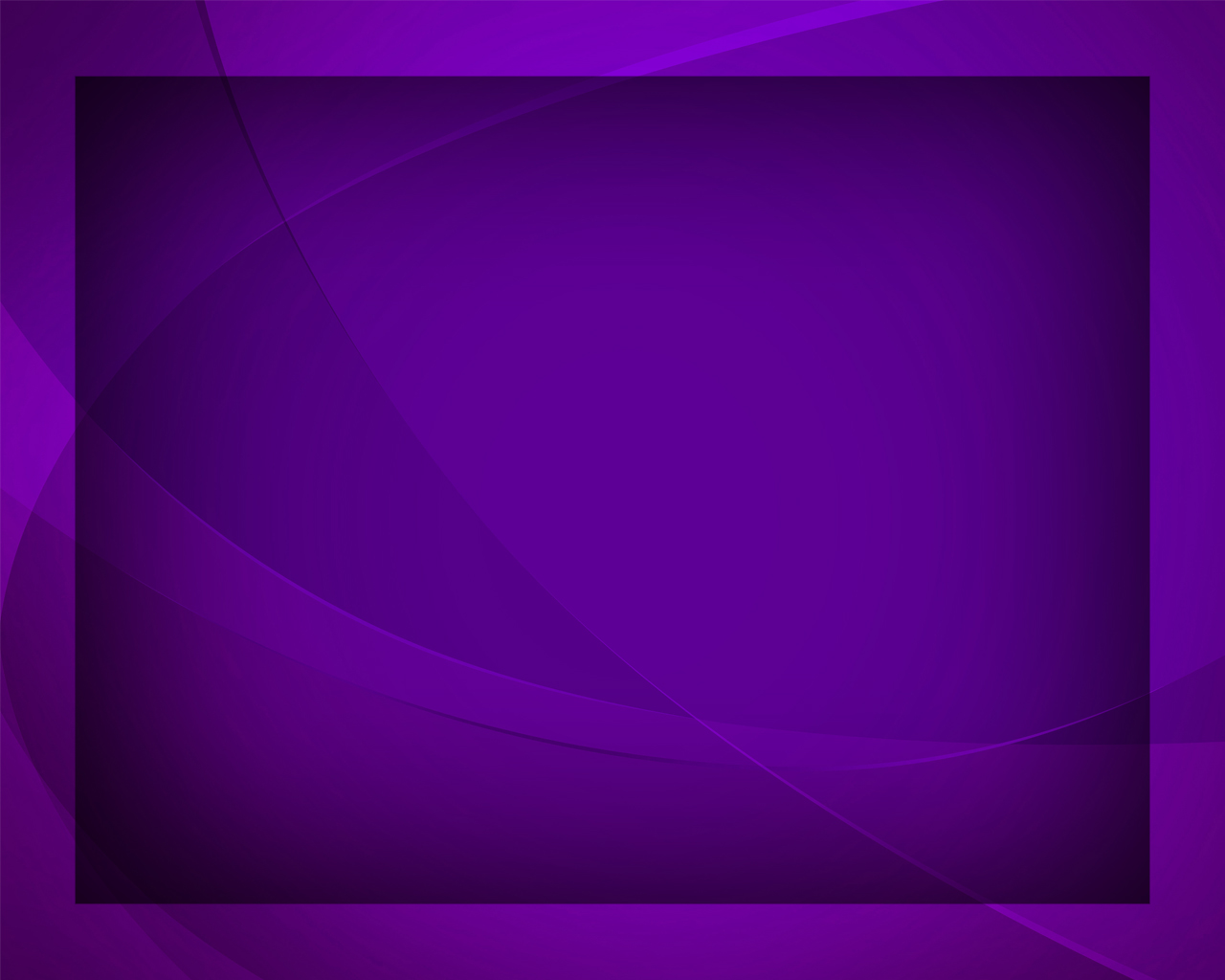 Здесь труден 
путь земной - 
Там ждёт покой.
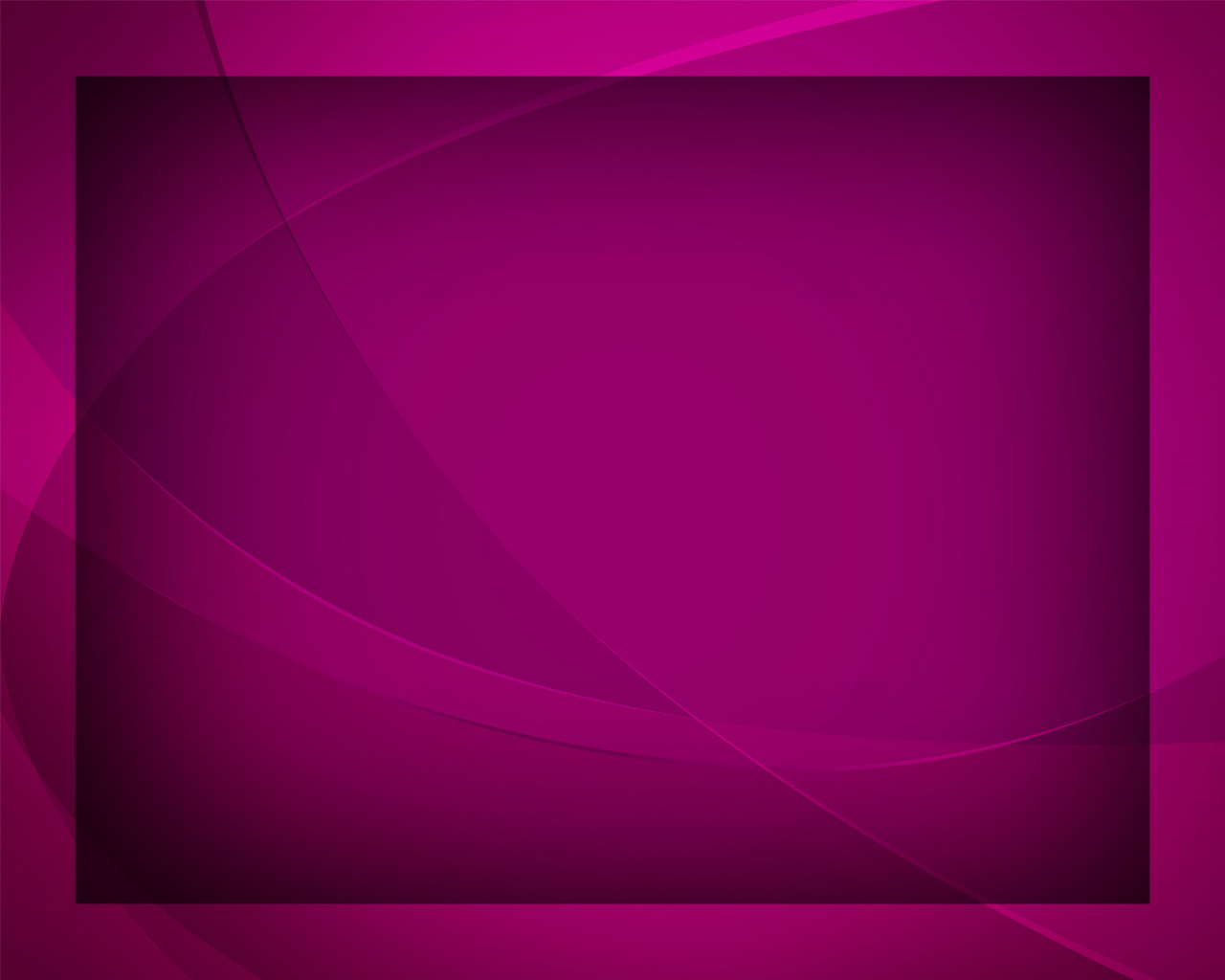 Плод за посевом, пир за трудом, 
Дождь после засухи, 
луч за дождём,
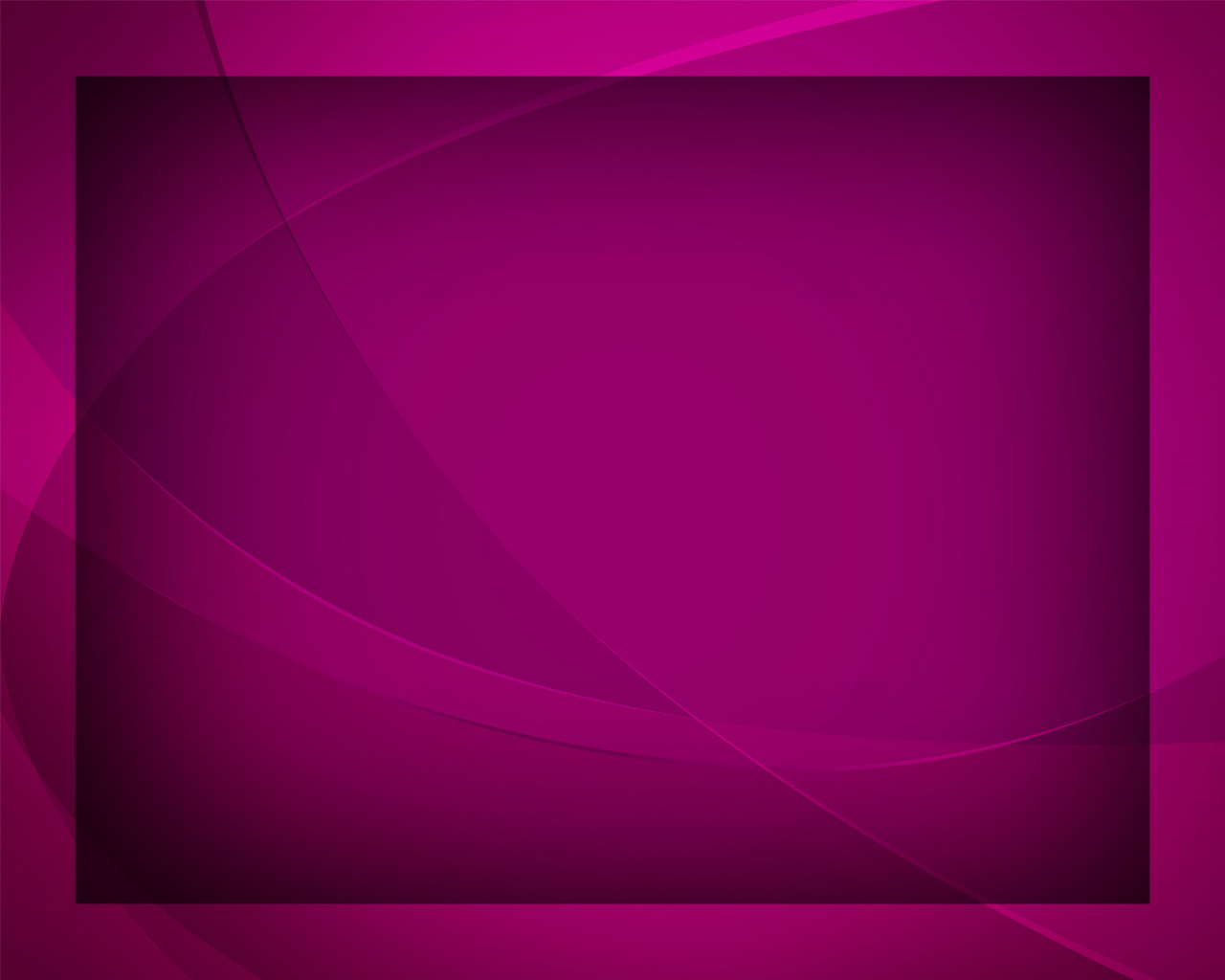 Благословенье после потерь -
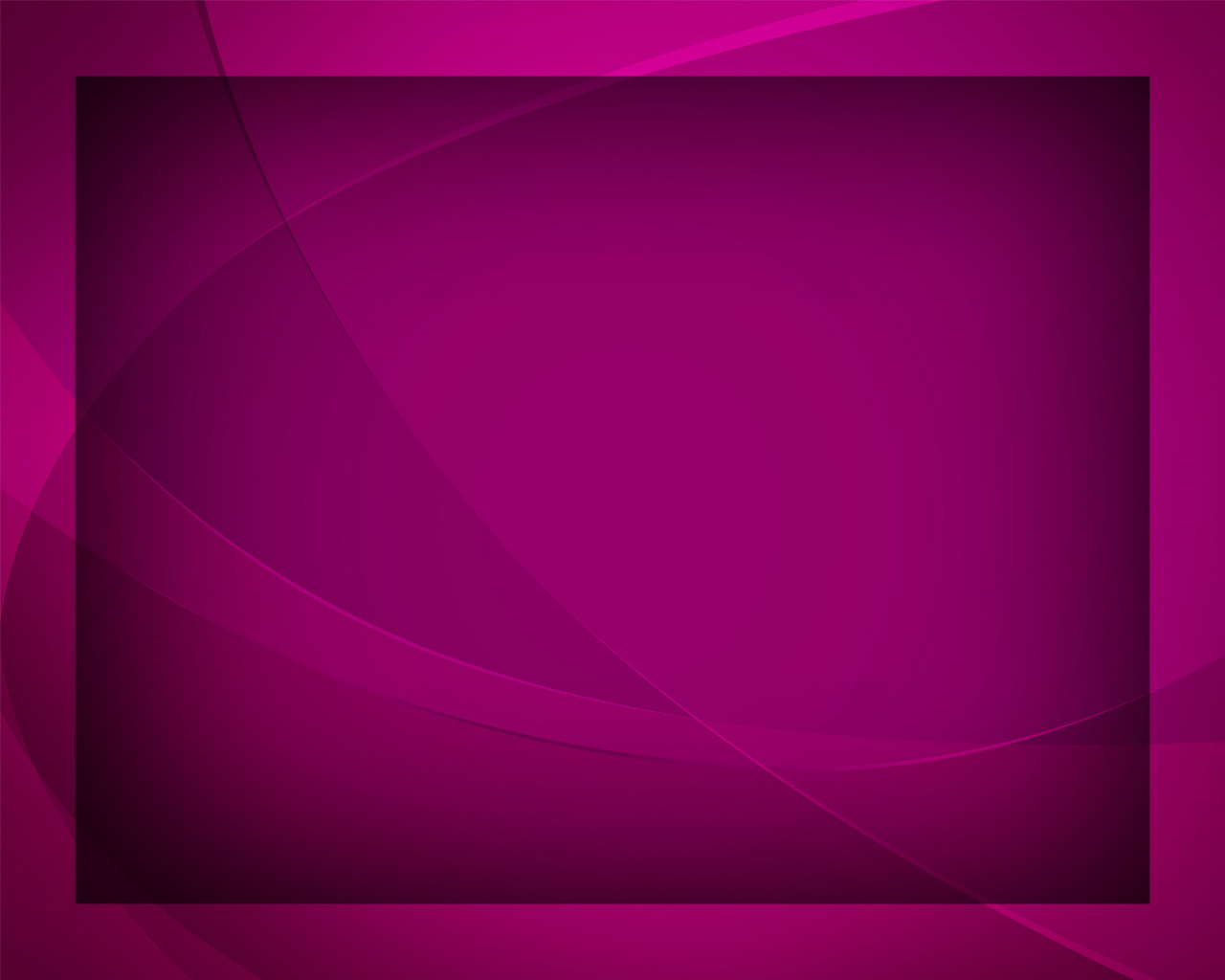 Милостив к нам Господь, 
о друг, поверь.
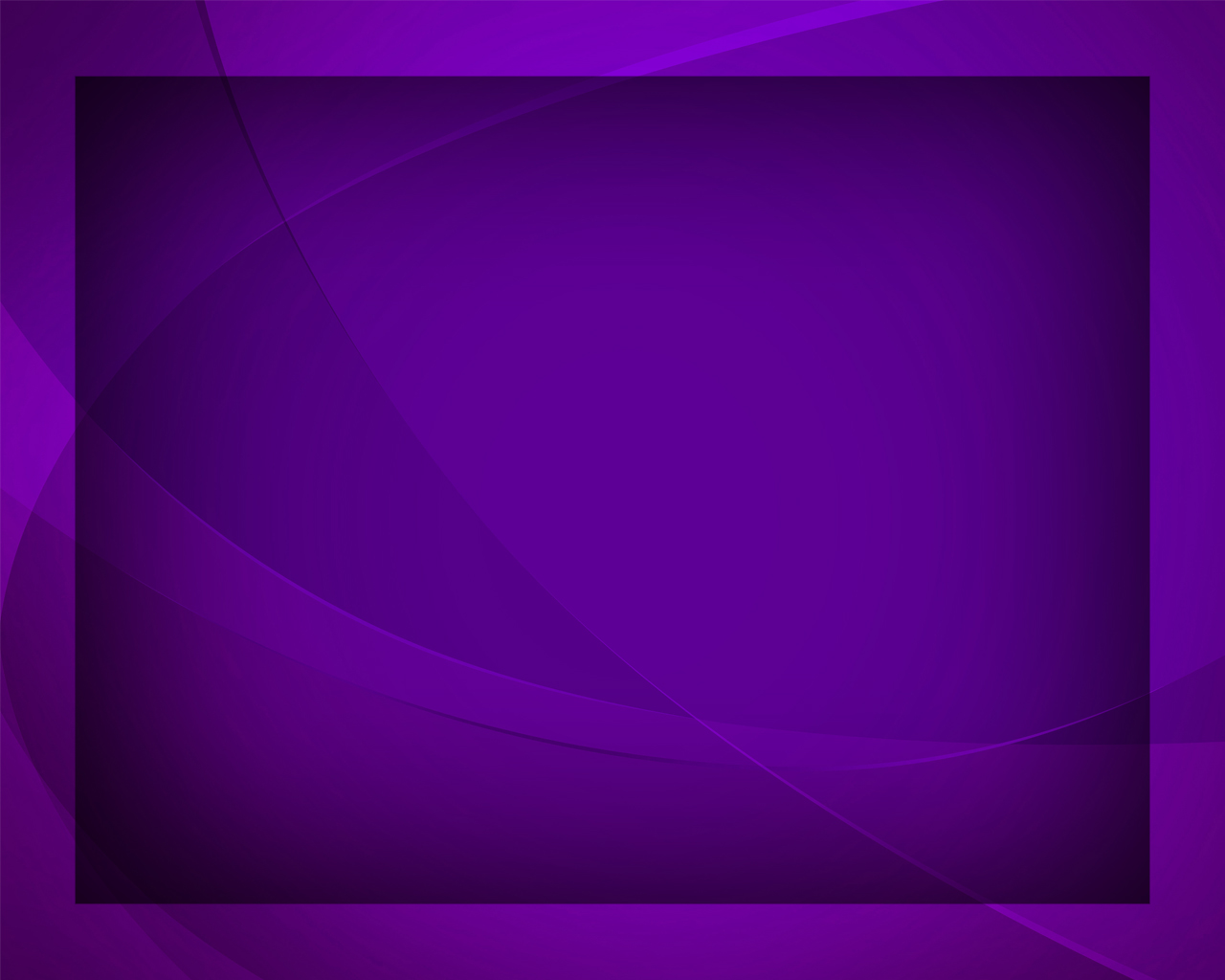 Здесь льются слёзы –
Там стихнут грозы.
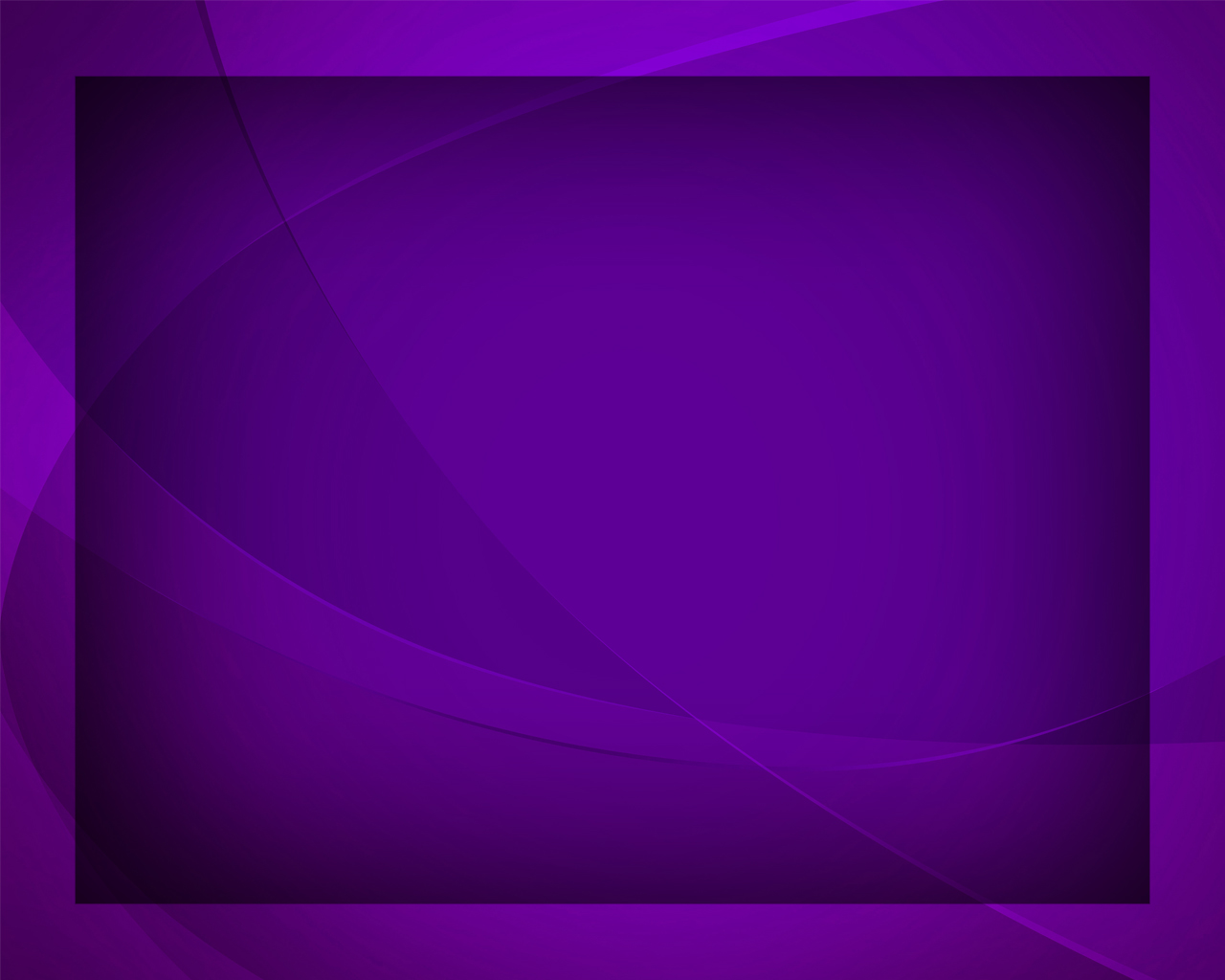 Здесь труден 
путь земной - 
Там ждёт покой.
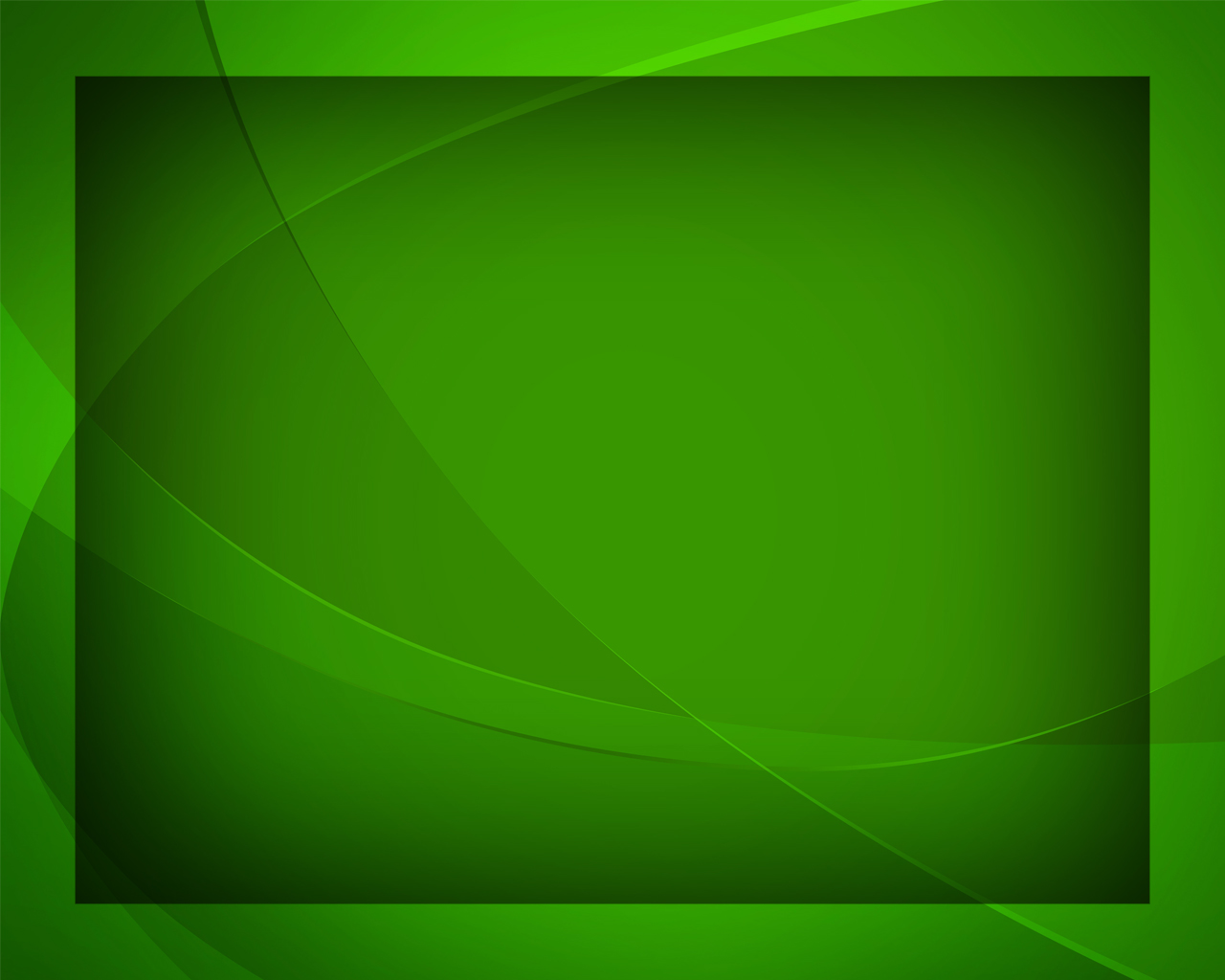 Близость за далью 
после невзгод 
Сладкий 
покой и мир 
Бог нам даёт.
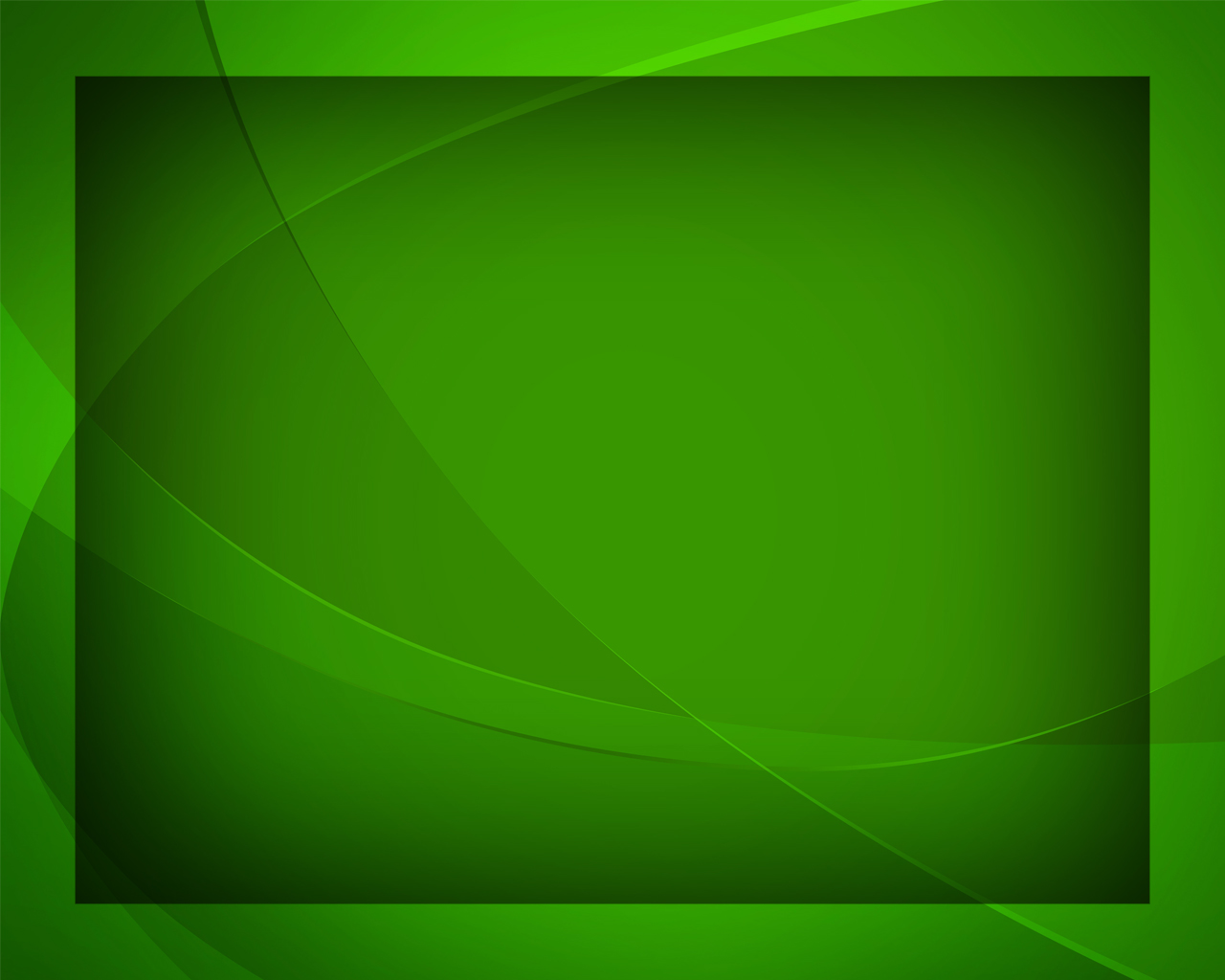 После победы - слава венца,
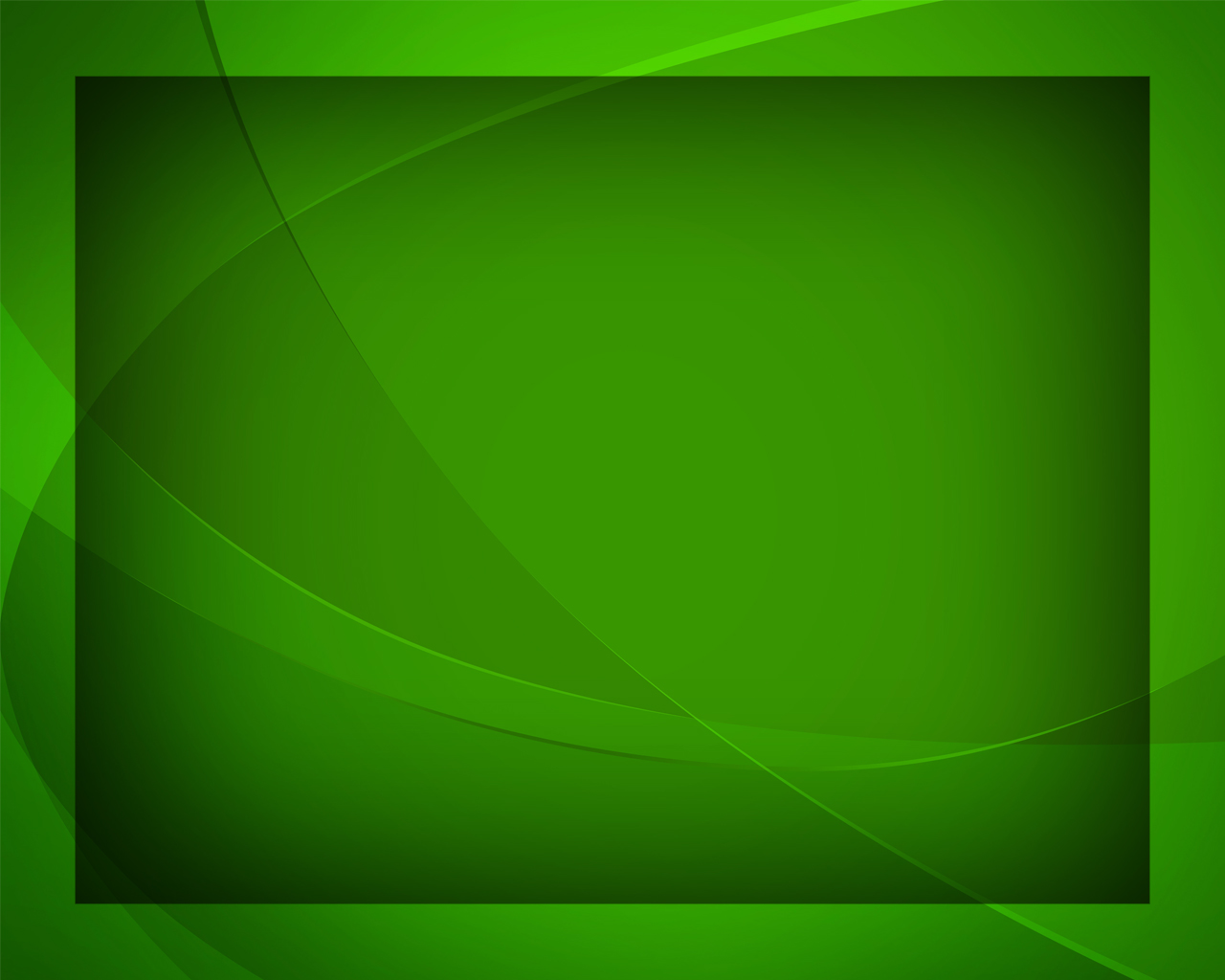 После волнений здесь –
 мир у Христа.
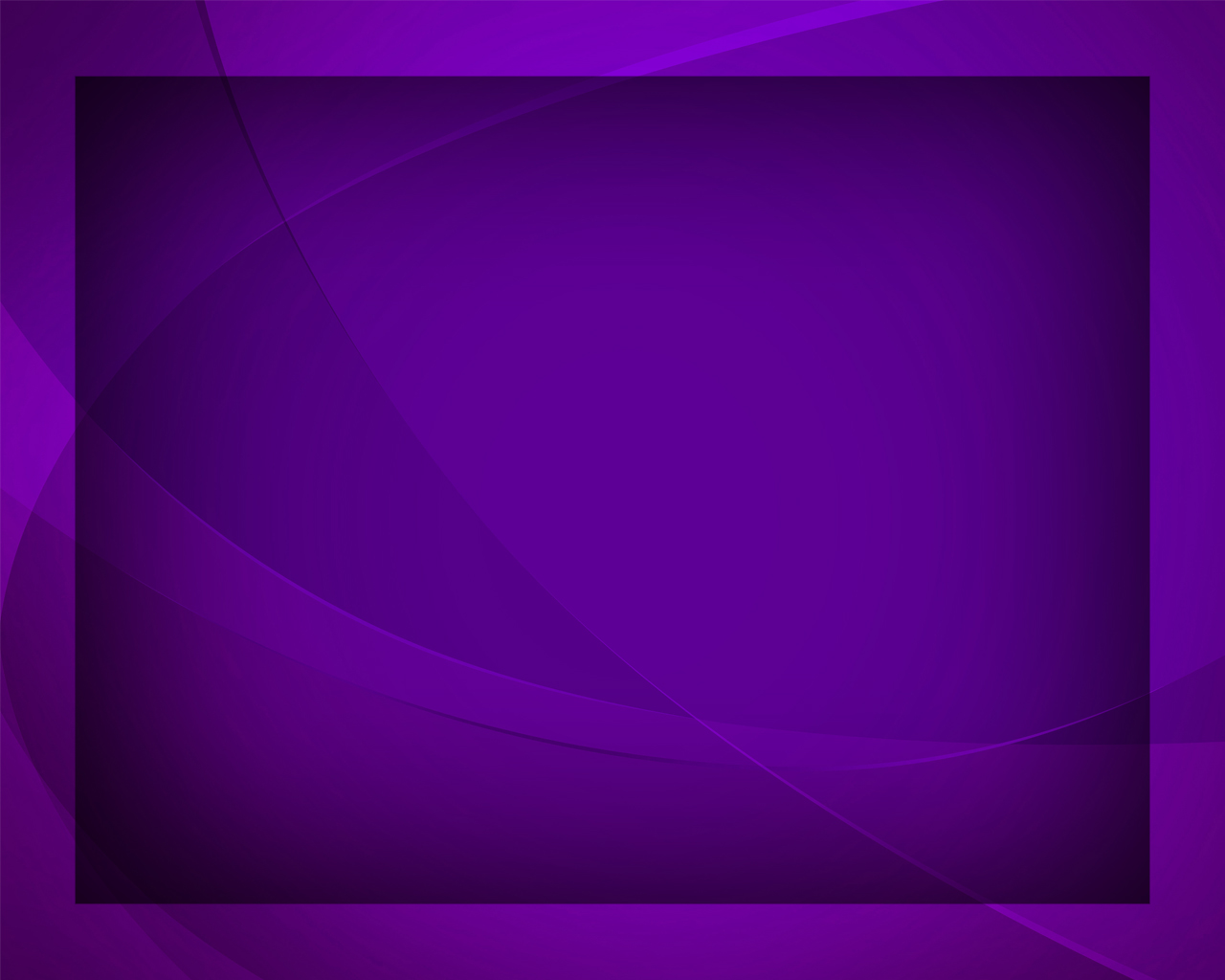 Здесь льются слёзы –
Там стихнут грозы.
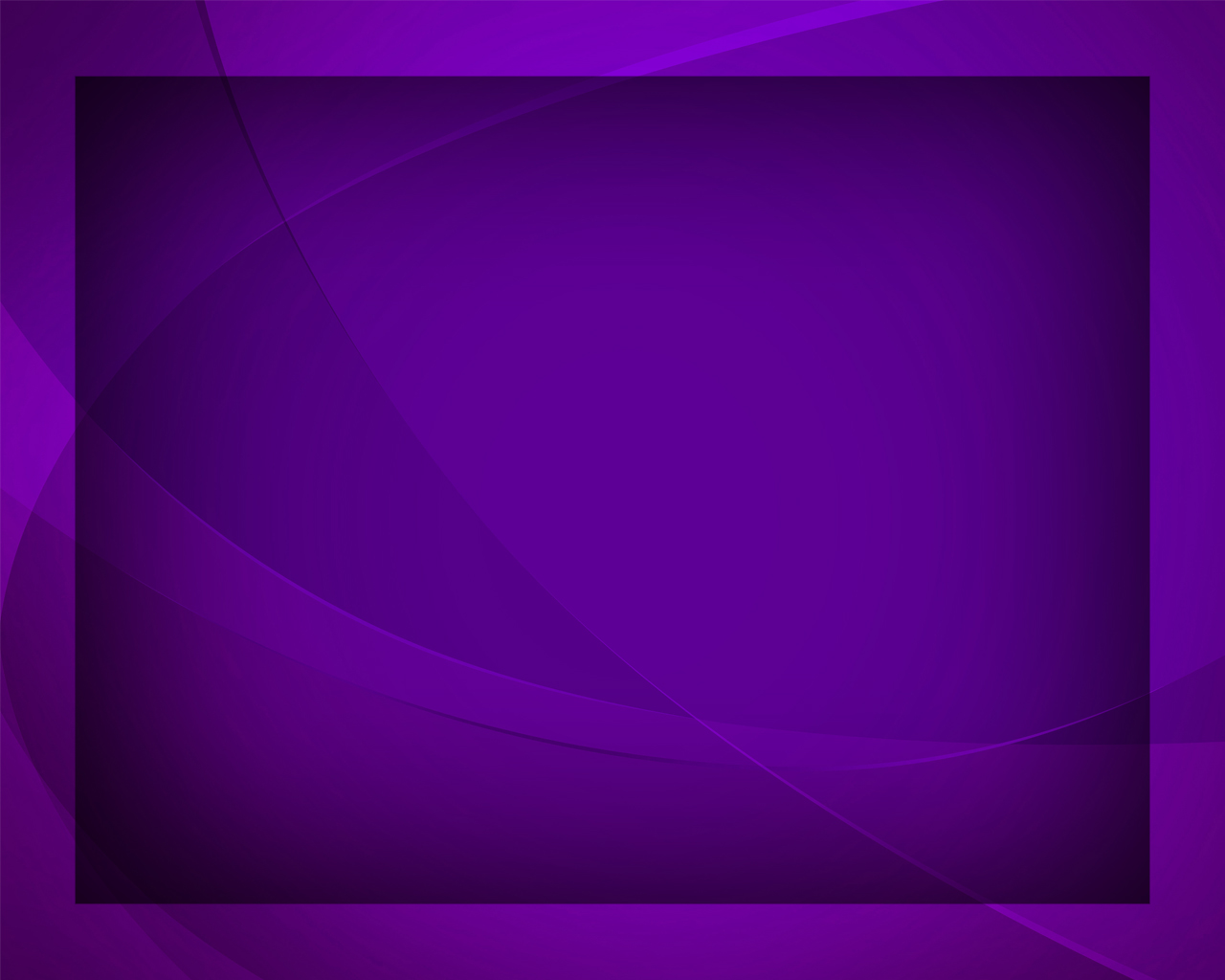 Здесь труден 
путь земной - 
Там ждёт покой.
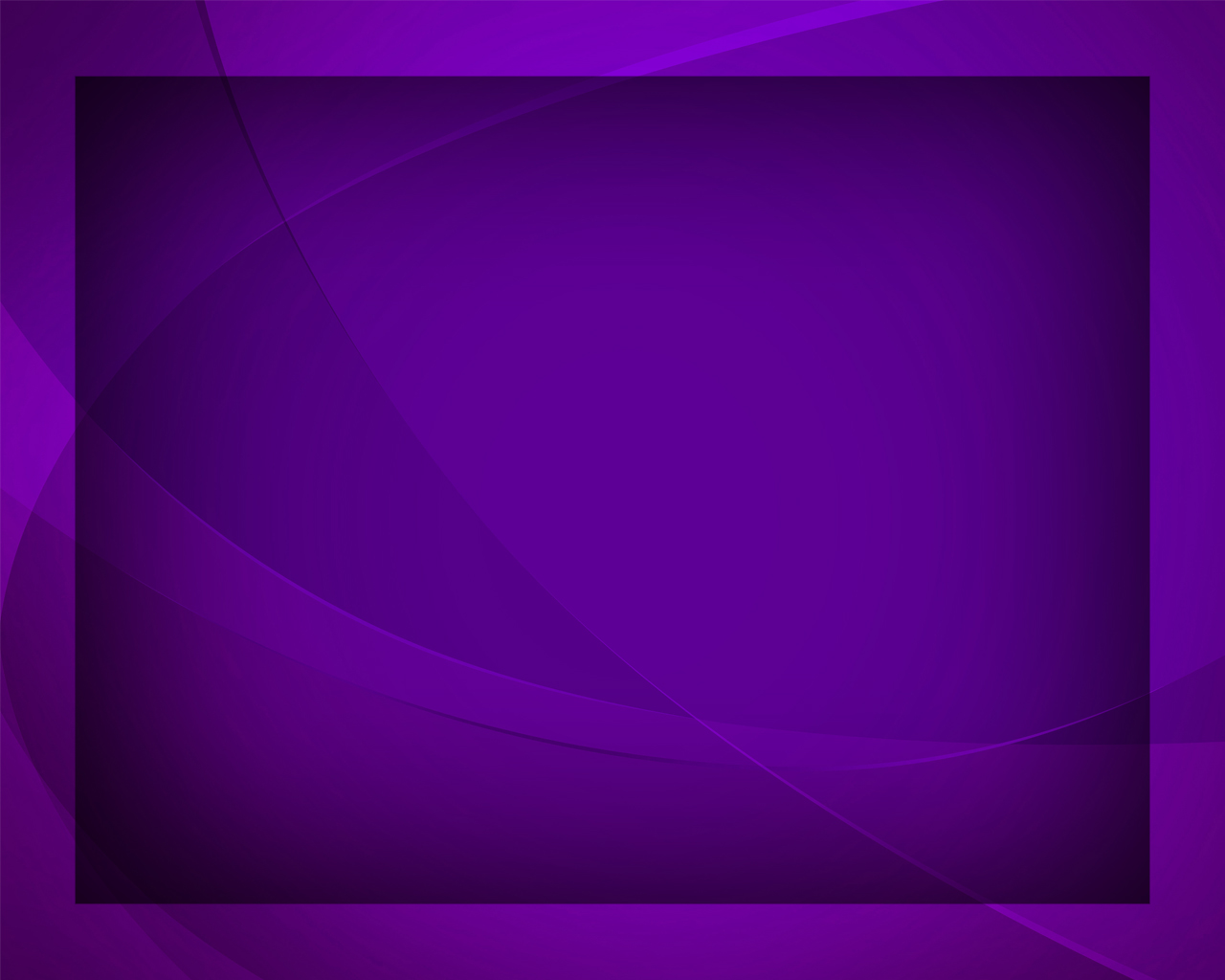